Application Lab for Artificial Intelligence & Big Data (AI Lab)
From nuclear repository processes to illegally traded spiders: showcase & insights
Bornberg, Luisa Sophie
Düsseldorf, June 12, 2024
Making AI and big data methods usable …
BMUV Divisional Authorities:
for environmental and sustainability applications.
Source: © Irina Strelnikova / Adobe Stock (altered)
Team Work Makes The Dream Work
Quelle: © Irina Strelnikova / Adobe Stock (verändert)
Quelle: © R. Wagner
Technical Infrastructure 
& Tools in Administration
Network & Cooperation
Research & Competence Expansion
Use Case Identification
[Speaker Notes: Team of around 30 employees from various disciplines:
Data science/natural science/humanities:
Data Science (3x), Data Engineering (3x), Software Development (3x), Software Architecture (1x), Remote Sensing (5x), High-Performance Computing (1x)
AI Ethics (1x), Digitalization & Society (1x)
In addition:
Product Owner (2x), Scrum Master/Agile Coach (1x), Product/Program Management (2x), Administrative Management (1x), Project Management (2x)
Building a group with broad methodological expertise, holistic view of data, environmental and administrative science]
What do we do?
Administration
Modernizing and Advancing
Geschäftsbereichsbehörden des BMUV
AI Consulting
Politics
Federal Agencies and Offices
Federal Environment Agency
AI Development
Departmental Research, Enforcement
AI Use Cases
AI Supporting 
Energy Transformation
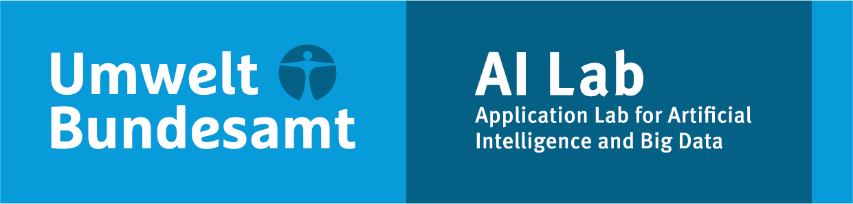 Use Case:
Detection of Wind Turbines and Photovoltaic Systems
AI Supporting 
Energy Transformation
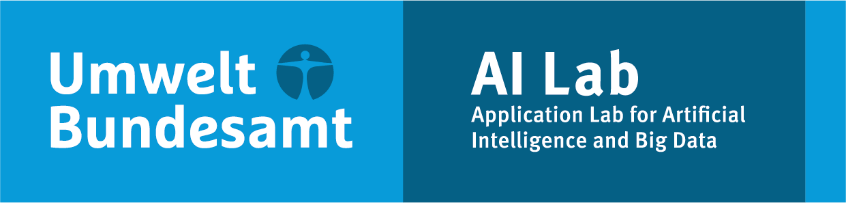 © 2023 Microsoft Corporation, © 2023 Maxar, ©CNES (2023) Distribution Airbus DS
AI Supporting 
Energy Transformation
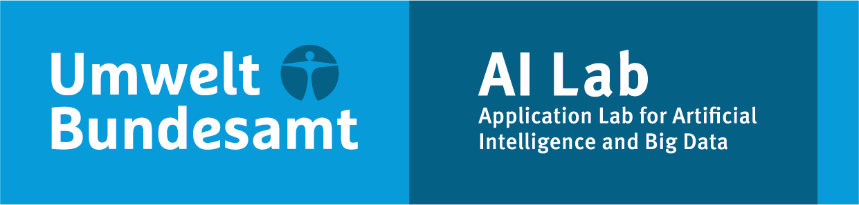 Manual Register
Based on AI
97,5% Accuracy
30.000 Installations
2TB Data in 20min
© Source: Masnke 2022 (UfZ Leipzig)© Souce:  Foto von Gonz DDL on Unsplash
[Speaker Notes: 2 Terrabyte Daten entsprechen etwa 680 Stunden Netflix-Schauen in hoher Auflösung]
AI Supporting Species Protection
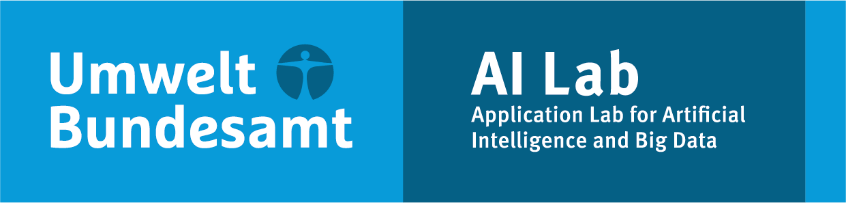 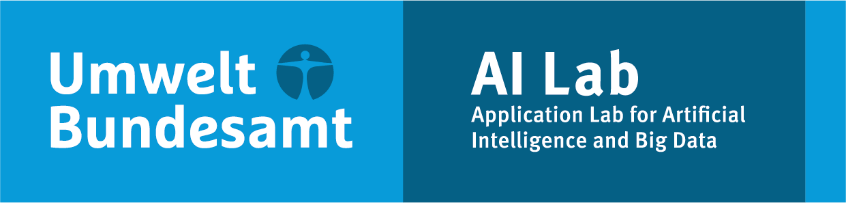 Use Case:
Identification of Illegally Traded, Protected Species
© Quelle: Foto von David Courbit auf Unsplash
AI Supporting Species Protection
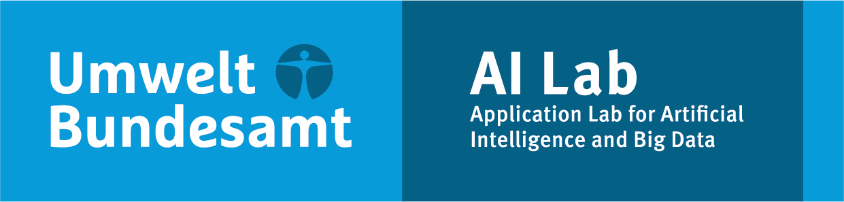 96% Echinops telfairi 
Schutzstatus niedrig
94% Dentrobates auratus
Schutzstatus hoch
93% Varanus storri
Schutzstatus hoch
70.000 Advertisements
5  Platforms
1237 Species
AI Solutions
 with LLM(Large Language Models)
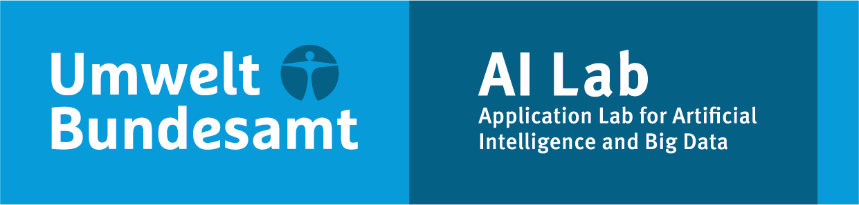 Use Case:
Chatbot for Crisis Communication in the Event of Radioactive Threats
©Source: mappillaimeeran on wallpapercave.com
AI Supporting 
Nuclear Waste Repository Search
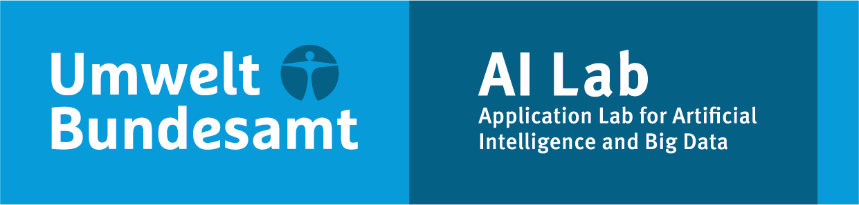 Use Case:
Supporting the Search for a Repository Site for Nuclear Waste
©Source: Johannes Plenio on Pexels
Creating Infrastrcuture for 
AI & Big Data
Labor
Clients
Cloud 
Computing
Establishing an IT infrastructure for the sustainable development of AI applications in the context of a federal agency.
AI Hardware
© Quelle: png-clipart-laptop-computer-laptop-icon-flat-laptop-electronics-computer.png (900×900) (pngegg.com)
© Quelle:developer-and-maintain-cloud-server-and-data-analyst-free-vector.jpg (1920×1601) (vecteezy.com)
© Quelle: Jetson-Nano-isometric.png (1200×813) (nvidia.com)
[Speaker Notes: UBA hat Startbedingnugen geschaffen, um solche Umsetzungen in einer Behörde überhaupt zu ermöglichen und nutzbar zu machen. 
Inkubation, 
Quelle:
Server:
imgbin-data-center-19-inch-rack-computer-servers-colocation-centre-server-room-others-DgE5Ce2m8PEXYyJQ2zfhy3VJw.jpg (728×967)
Clients:
png-clipart-laptop-computer-laptop-icon-flat-laptop-electronics-computer.png (900×900) (pngegg.com)
Cloud:
developer-and-maintain-cloud-server-and-data-analyst-free-vector.jpg (1920×1601) (vecteezy.com)

Jetson:
Jetson-Nano-isometric.png (1200×813) (nvidia.com)]
AI Ethics
Implementing ethical standards for the responsible development and use of AI solutions and the necessary computing resources.
Quelle: bansky london camera - Suchen Bilder (bing.com)
© Quelle: bansky london camera - Suchen Bilder (bing.com)
Shaping tomorrow.
ki-anwendungslabor@uba.de
Presenter: Bornberg, Luisa Sophie
Düsseldorf, June 12, 2024
Geographical Data Processing
Statistical Evaluations
Data Exports
Table 
Views
Filtering
Detailansichten
Detailed Insights
Geographical Data Processing
Statistical Evaluations
Filtering
Detailed Insights
Data Exports
Table 
Views
Data Used for Training
Satellite images Germany: 2021 & 2022 
    Apr, Jun, Aug, Oct ⟶ 8 time points each

Map sections (image chips):
2000 images with wind turbines
	(x 4 months x 2 years)
250 images without wind turbines 
	(x 4 months x 2 years) 
⟶ 18 000 image chips

Bounding boxes: 
with shadow 
without shadow
640 Pixel
640 Pixel
Wind turbine with shadow
Wind turbine w/o shadow
BMUV | UBA | KI-Lab
[Speaker Notes: Object detection: learning from images what wind turbines look like from above

UfZ have manually labeled data set (coordinate from the base of the wind turbine) using high-resolution Google images (20cm pixel size), with rotor length
KI-Lab derived the image chips and bounding boxes from this. yellow: rotor length in all directions, red: with azimuth & elevation. Shadow to the northwest (photo taken in the morning)
Planet is nadir: perpendicular -> you can only see the head & rotor blades of the WTG, not the stalk

Planet: merge images like a mosaic to avoid clouds

Training data: with shadows]
Results
Mean Average Precision:
Yolo 8 nano: 84.7%
Yolo 8 small: 85.9%
Yolo 8 large: 87.0%
Yolo 9 compact: 86.6%

Definition (Mean Average Precision):
Confidence score: > 50%
Intersection over Union (IoU): > 50%
BMUV | UBA | KI-Lab
[Speaker Notes: Use more unlabeled data (power lines, chimneys, construction cranes) 
From bounding box to point coordinate
Comparison between our results and data from the market master data register]
Results
BMUV | UBA | KI-Lab
[Speaker Notes: you have to enter 640x640 image chips as test data. Model finds one bounding box with and one without shadow per WEA]